Controllable Text Generation(CTG) Warm-up
Stanley Peng
Beihang University

2022.6
1
Have a look at NLG Tasks
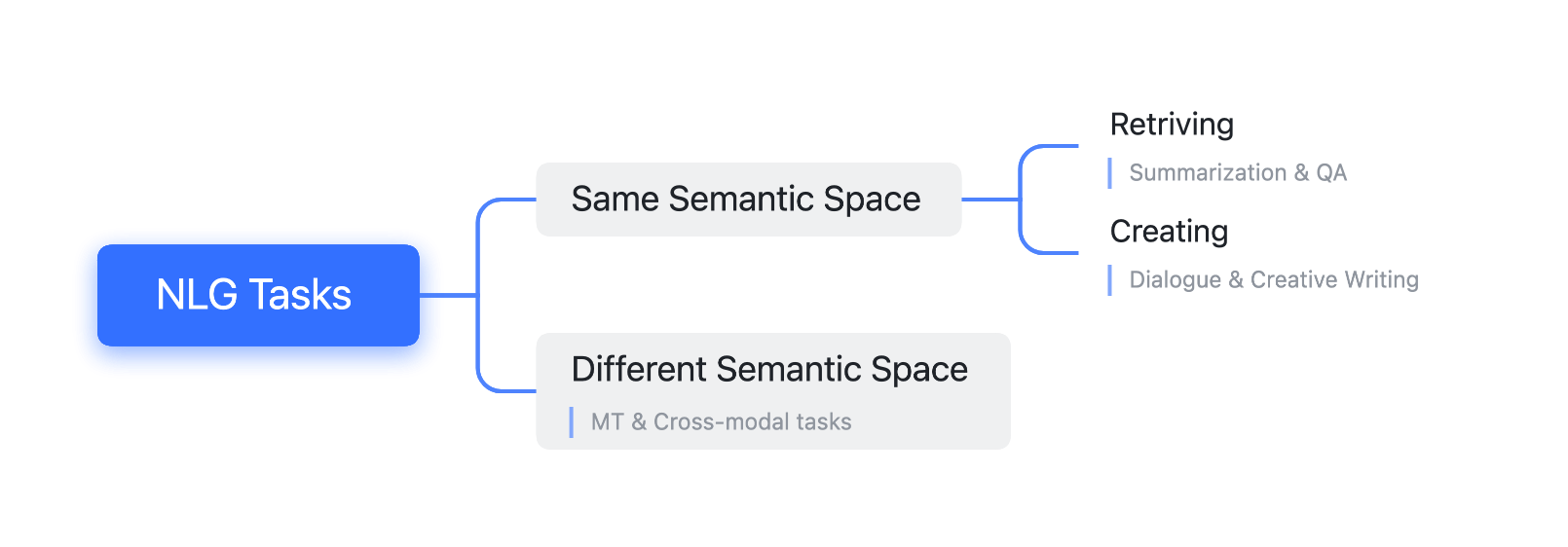 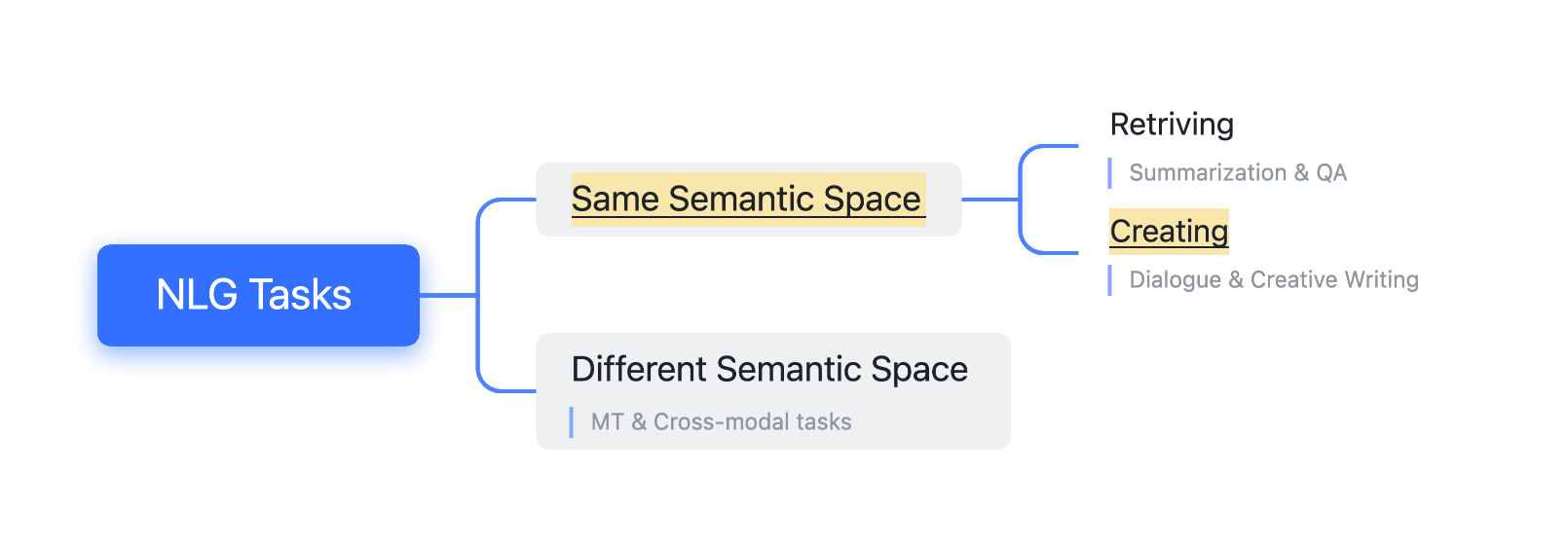 COCO dataset for image captioning: https://cocodataset.org/#home
Stanford Q&A dataset: https://rajpurkar.github.io/SQuAD-explorer
2
Elements of Controllable Text Generation (CTG)
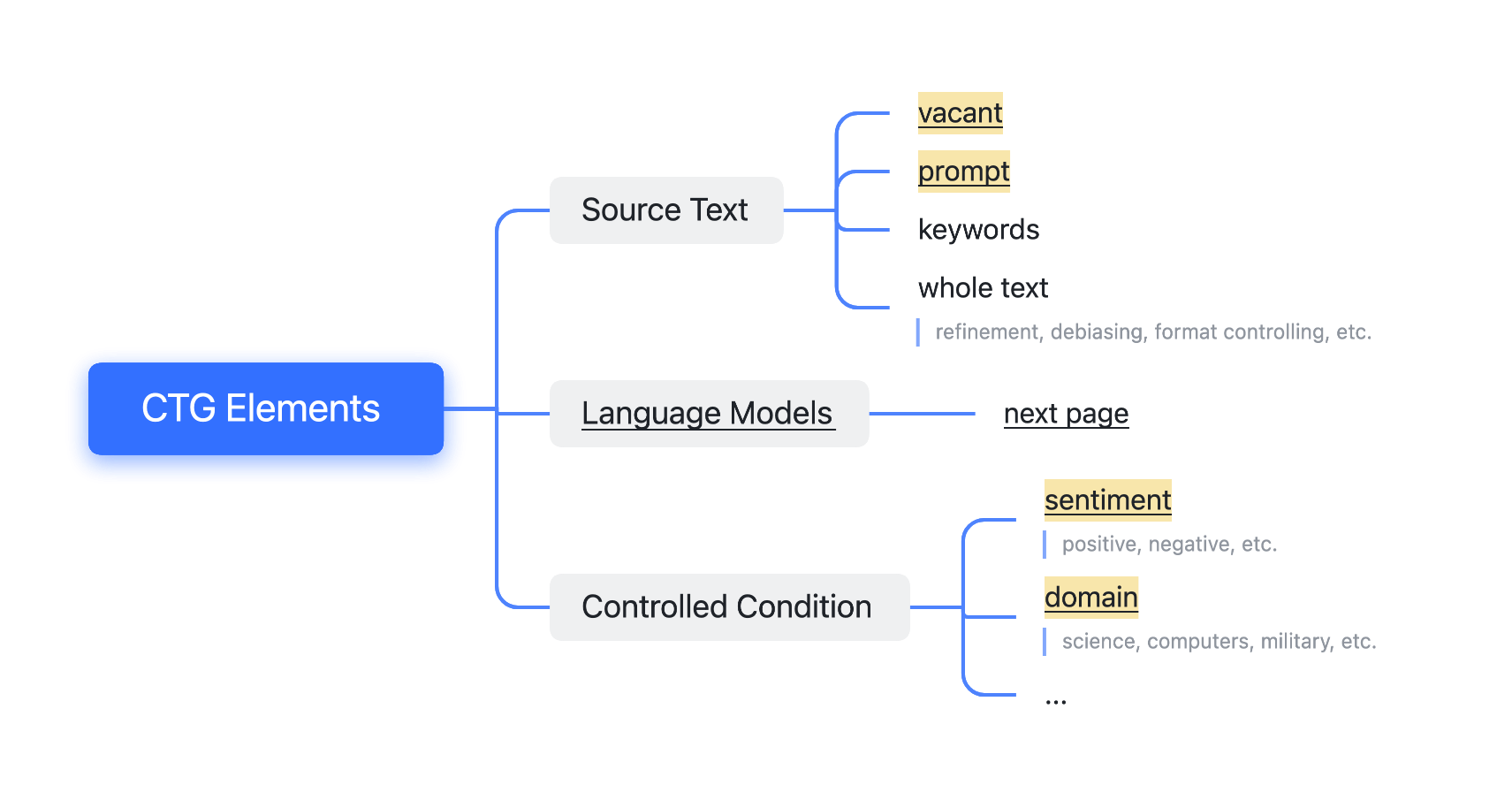 3
Different Models in CTG
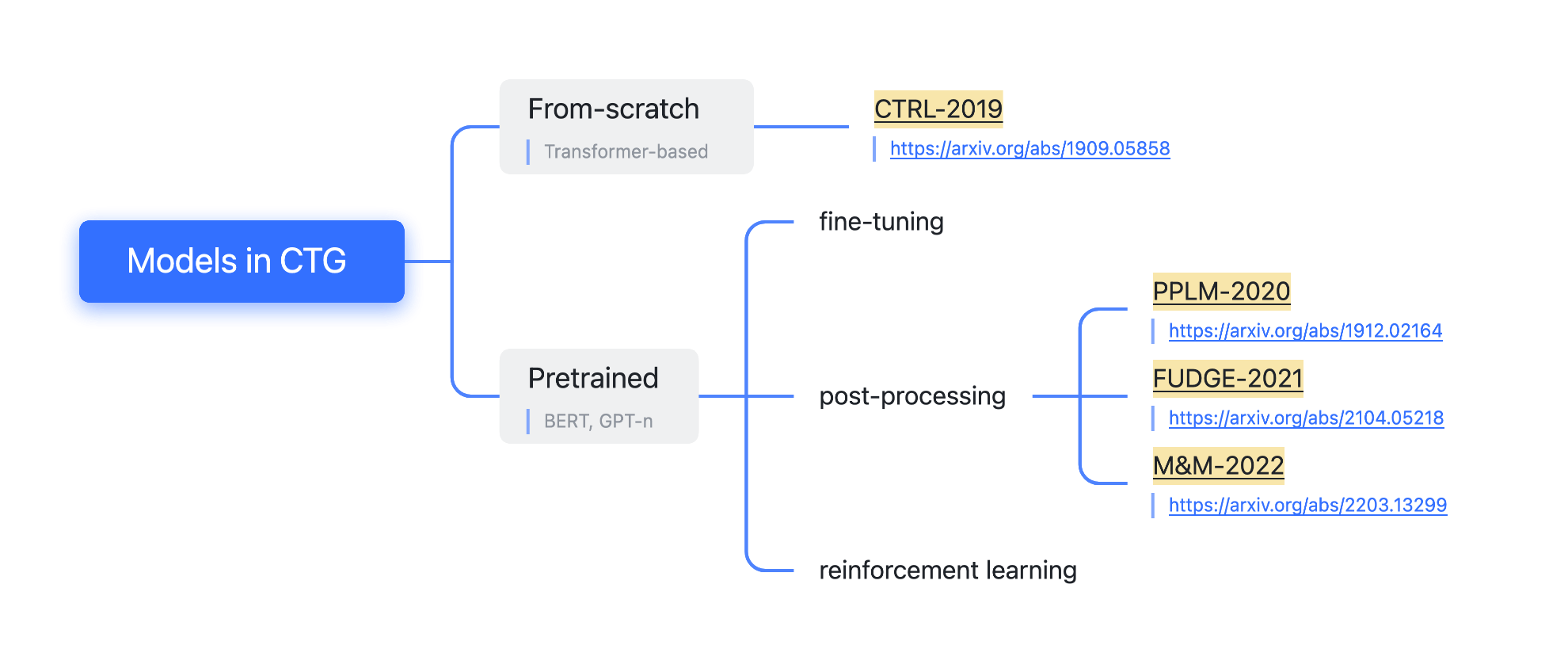 4
Summarize
5
CTRL: A from-scratch controllable model published in ICLR-2019
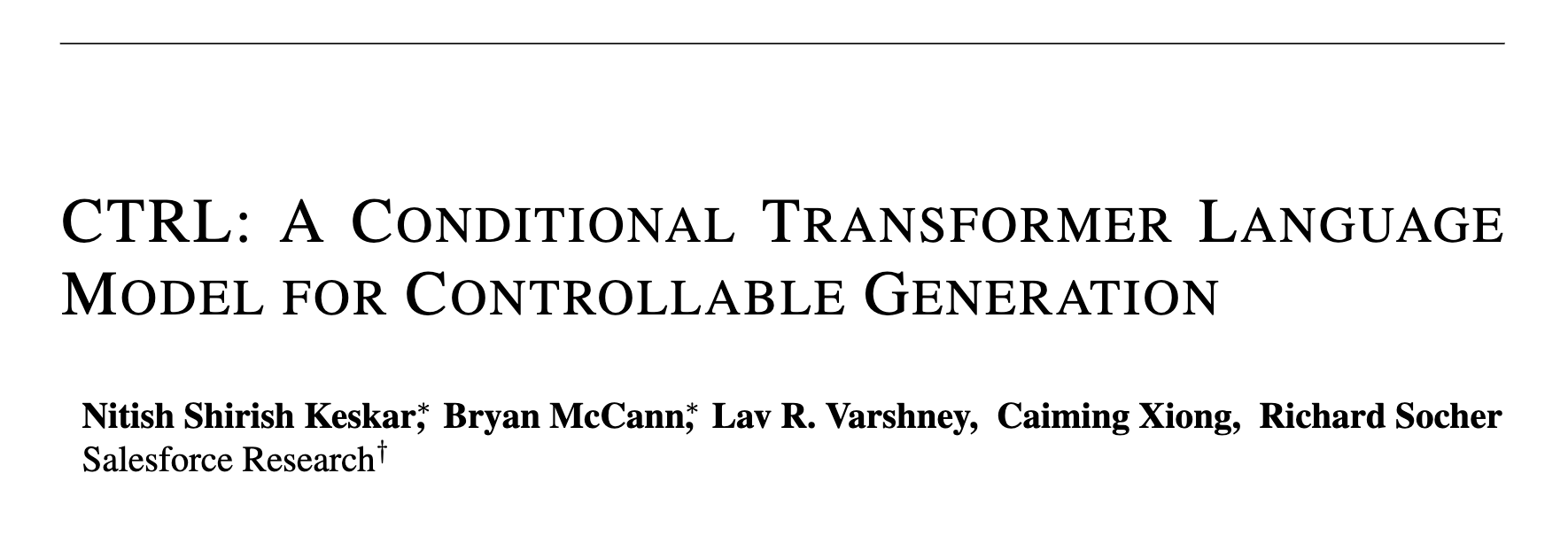 6
Method of CTRL
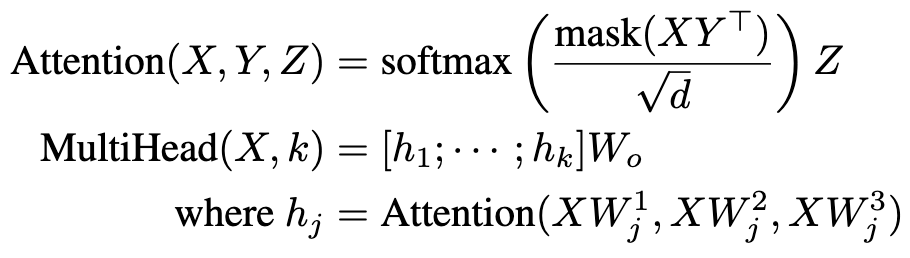 CTRL:
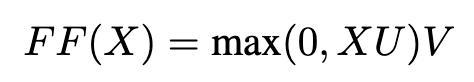 7
Method of CTRL
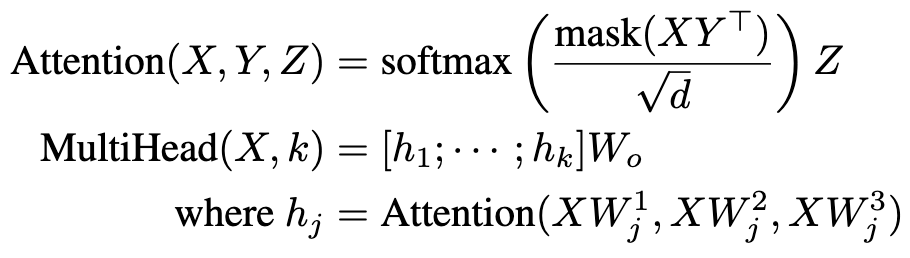 CTRL:
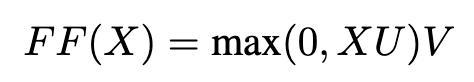 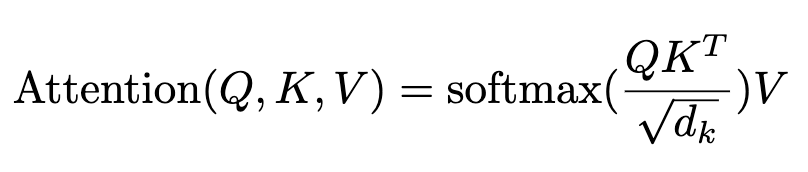 Vanilla
Transformer:
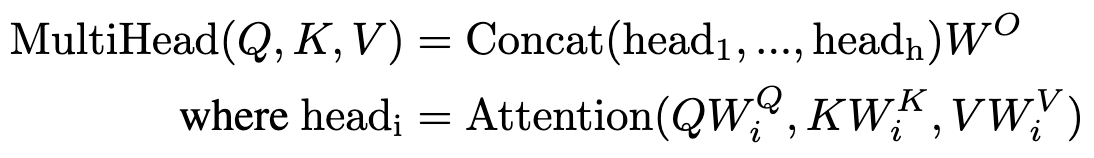 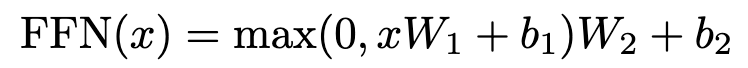 8
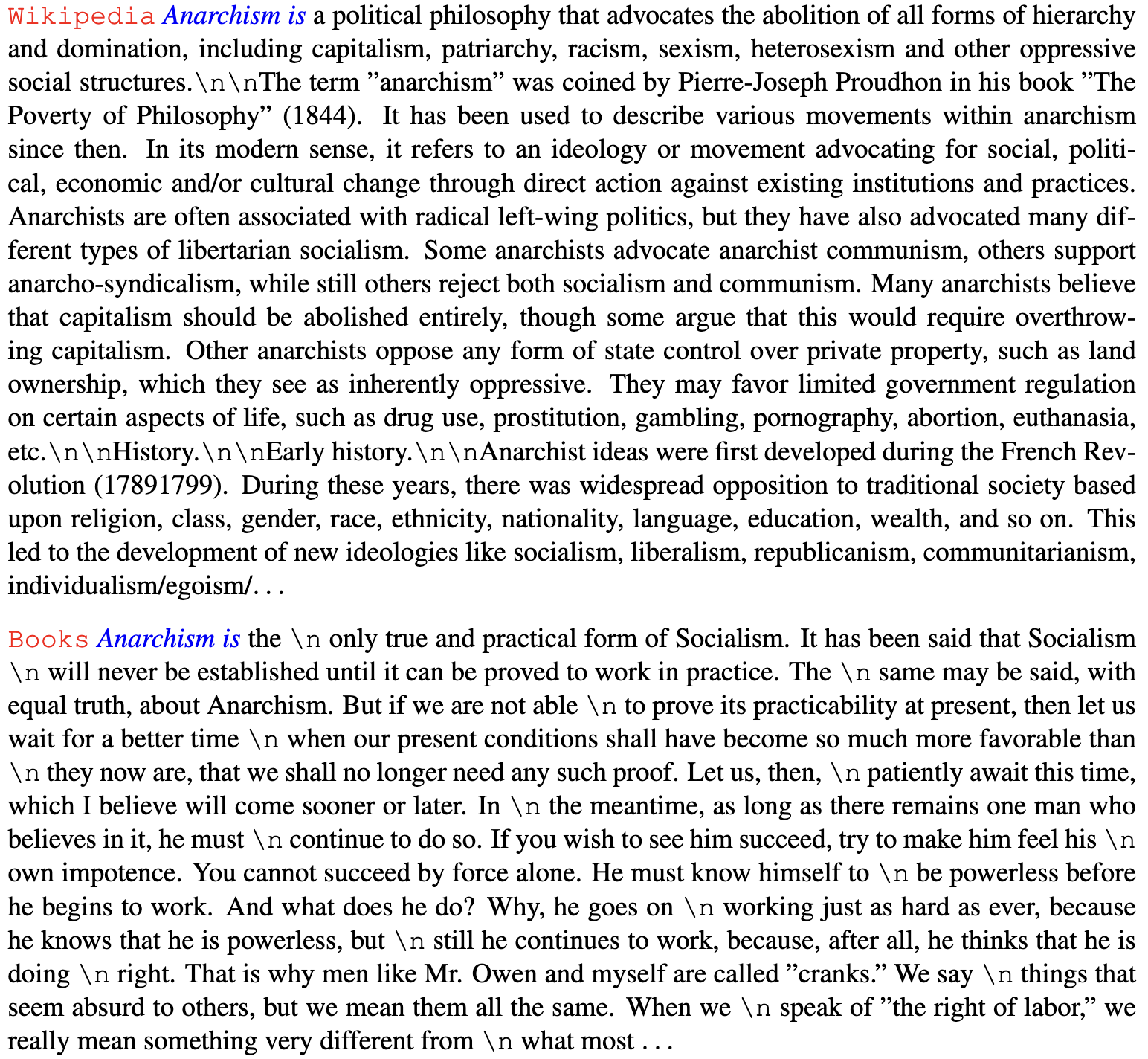 Method of CTRL
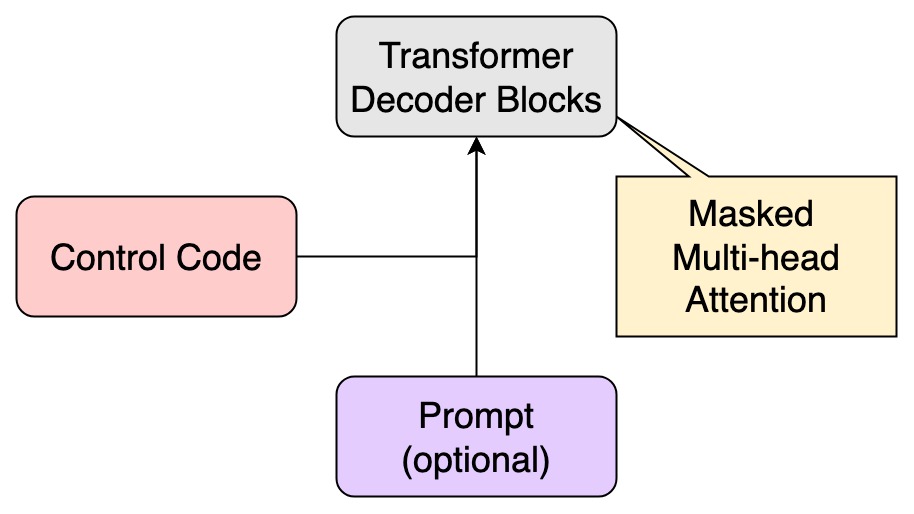 Model Architecture
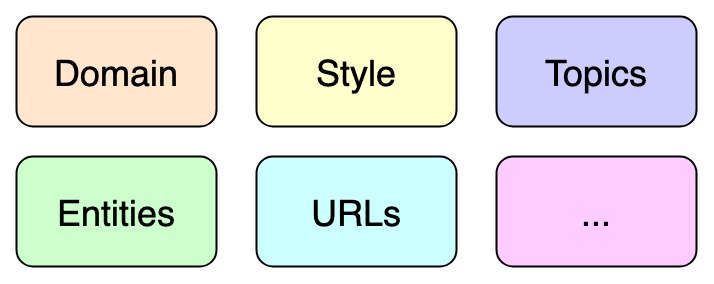 9
Control Codes
Dataset & Training of CTRL
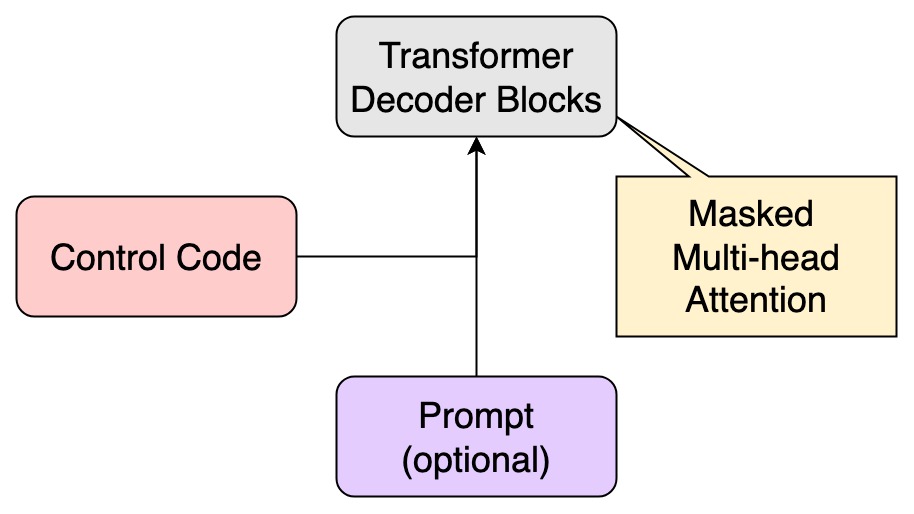 140GB corpus
250k vocabulary
1.63 billion parameters
Almost no novelty in architecture
Model Architecture
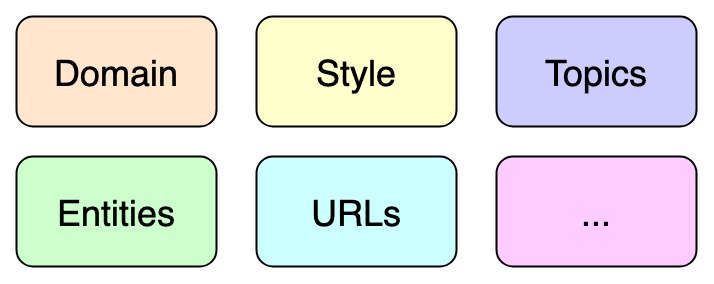 10
Control Codes
Results of CTRL
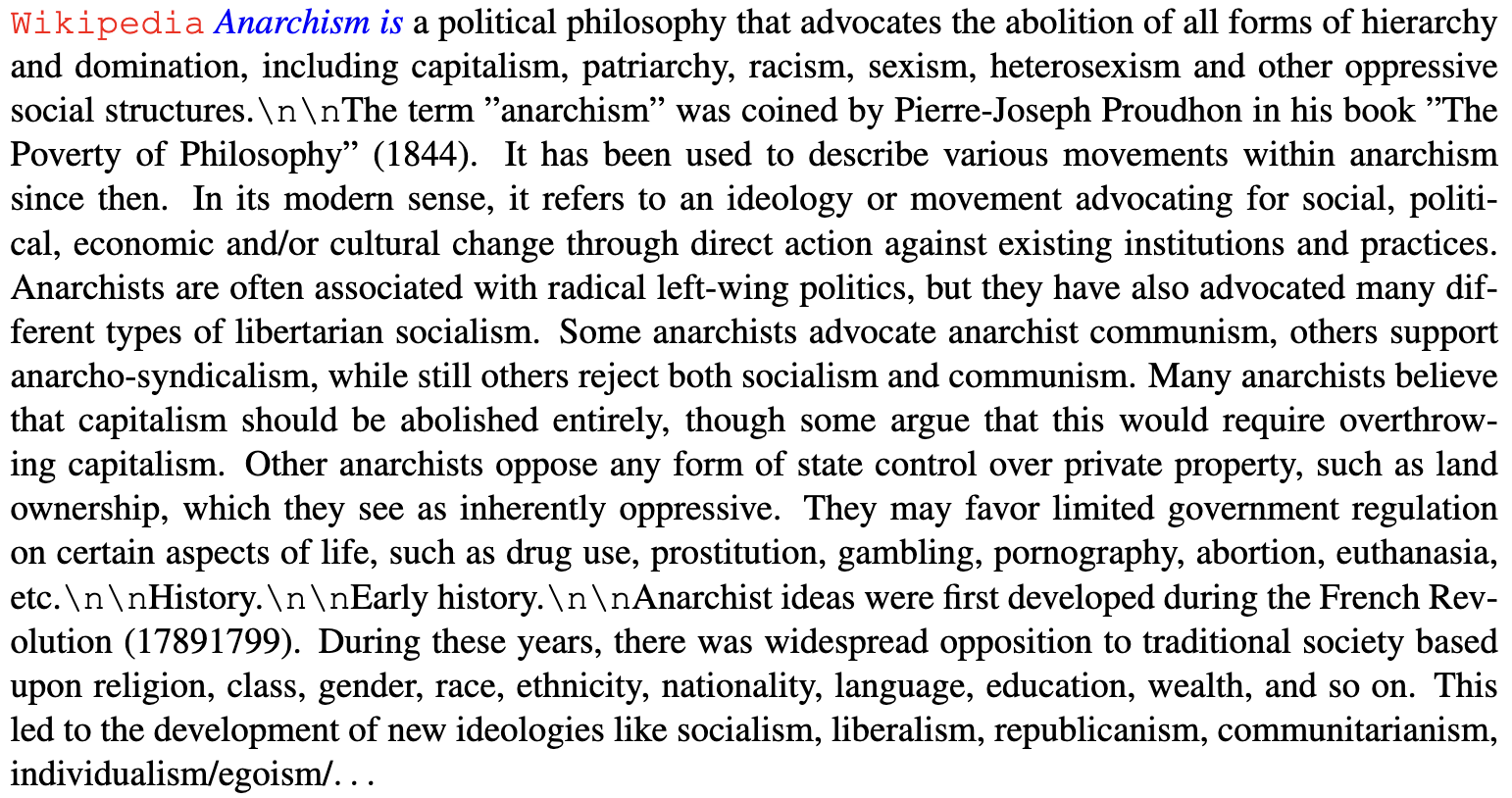 11
Results of CTRL
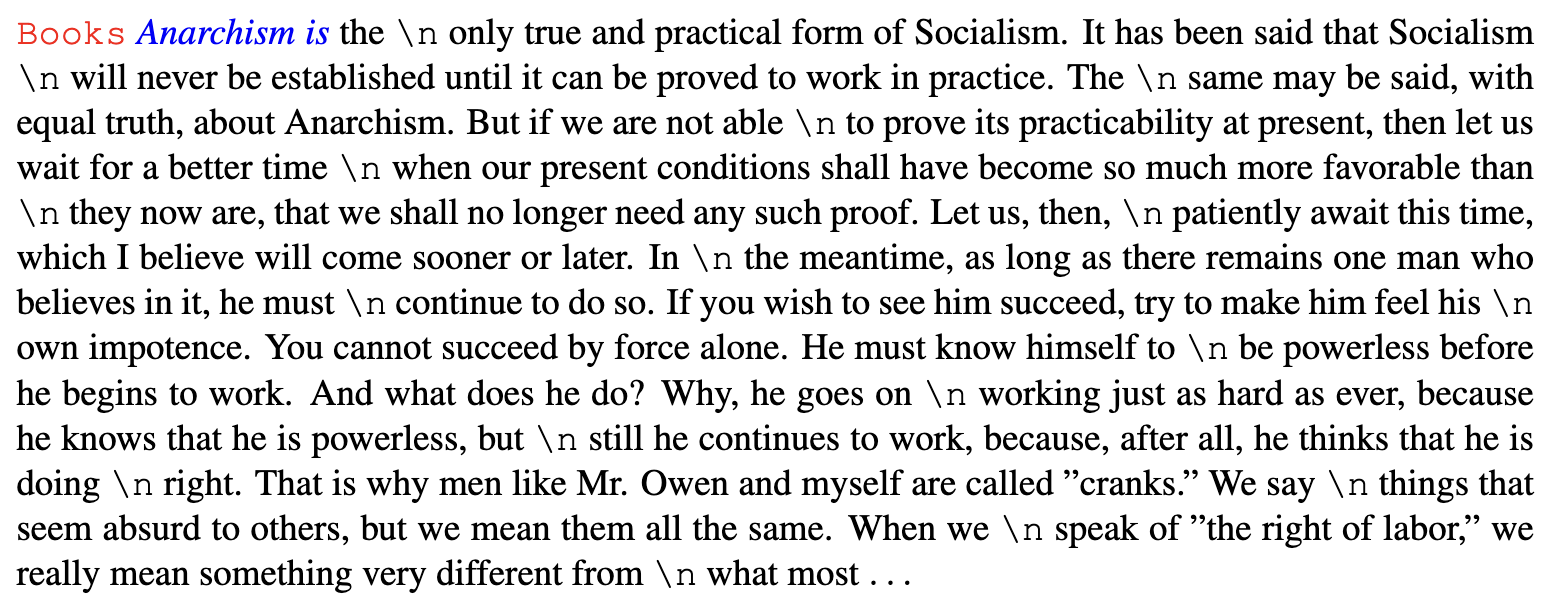 12
Results of CTRL
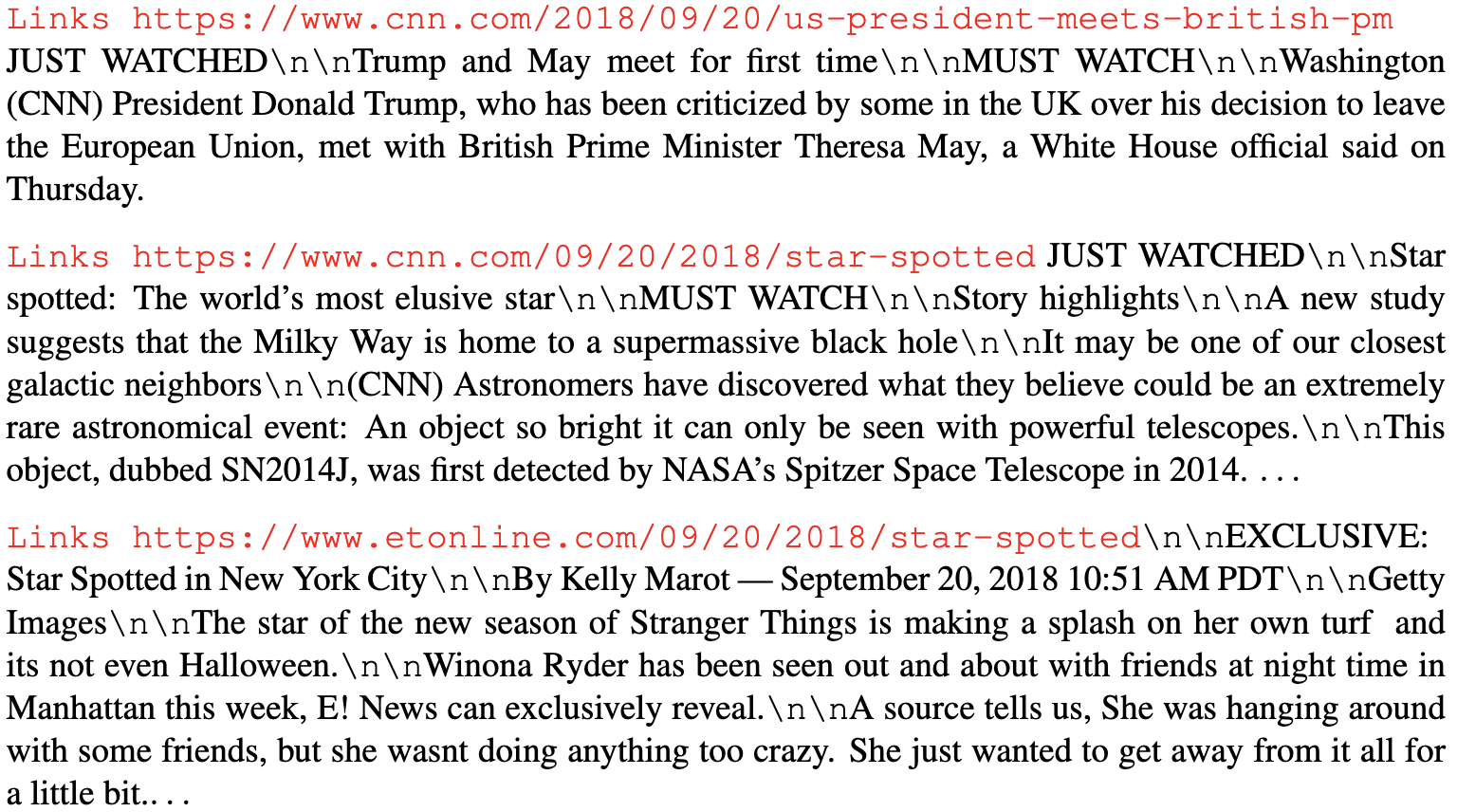 13
Summarize
14
PPLM: A PLM-based controllable model published in ICLR-2020
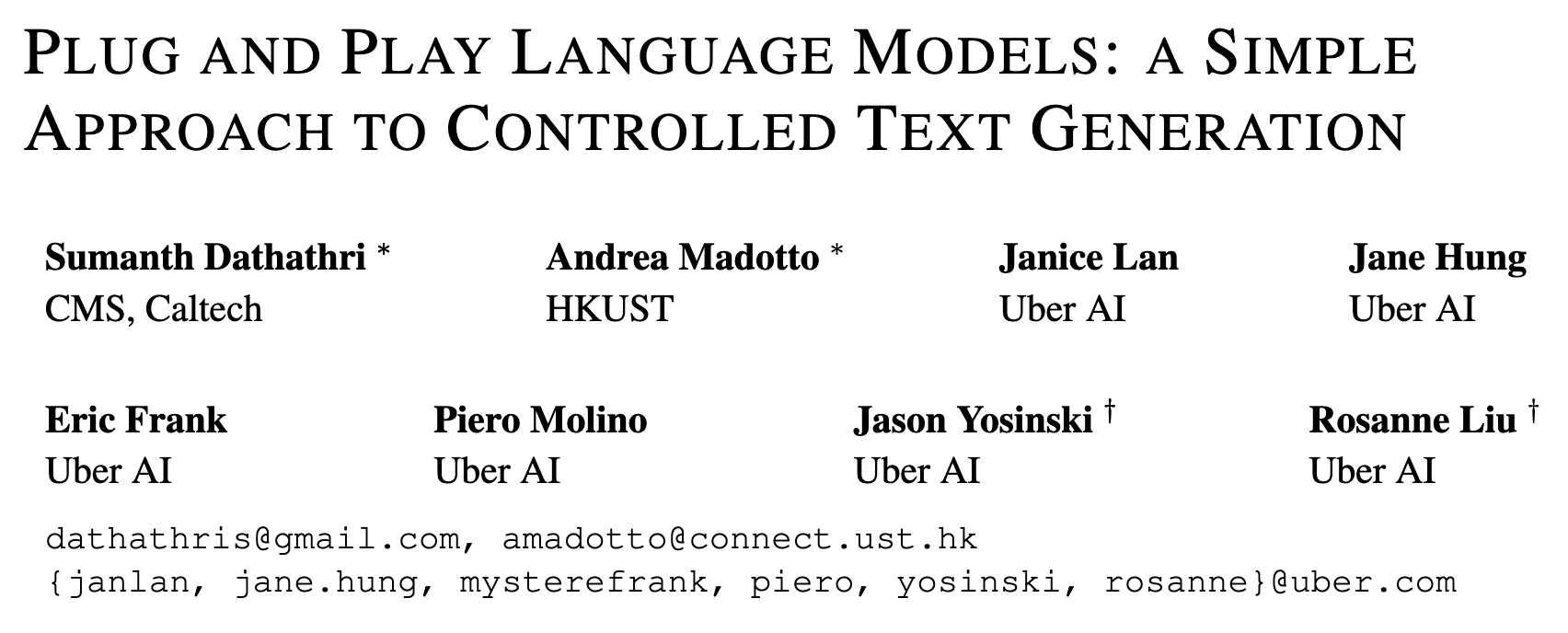 15
Method of PPLM (Structure)
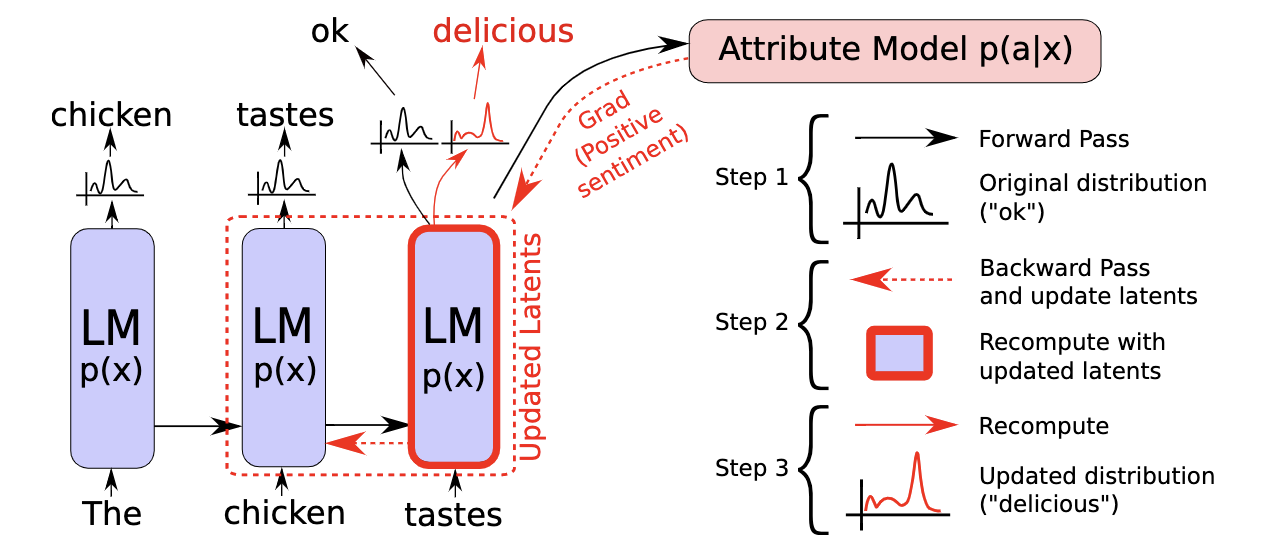 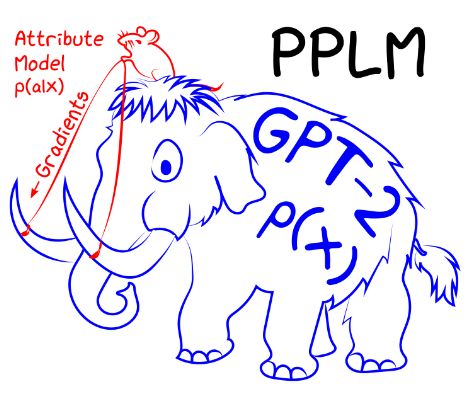 16
Method of PPLM (Structure)
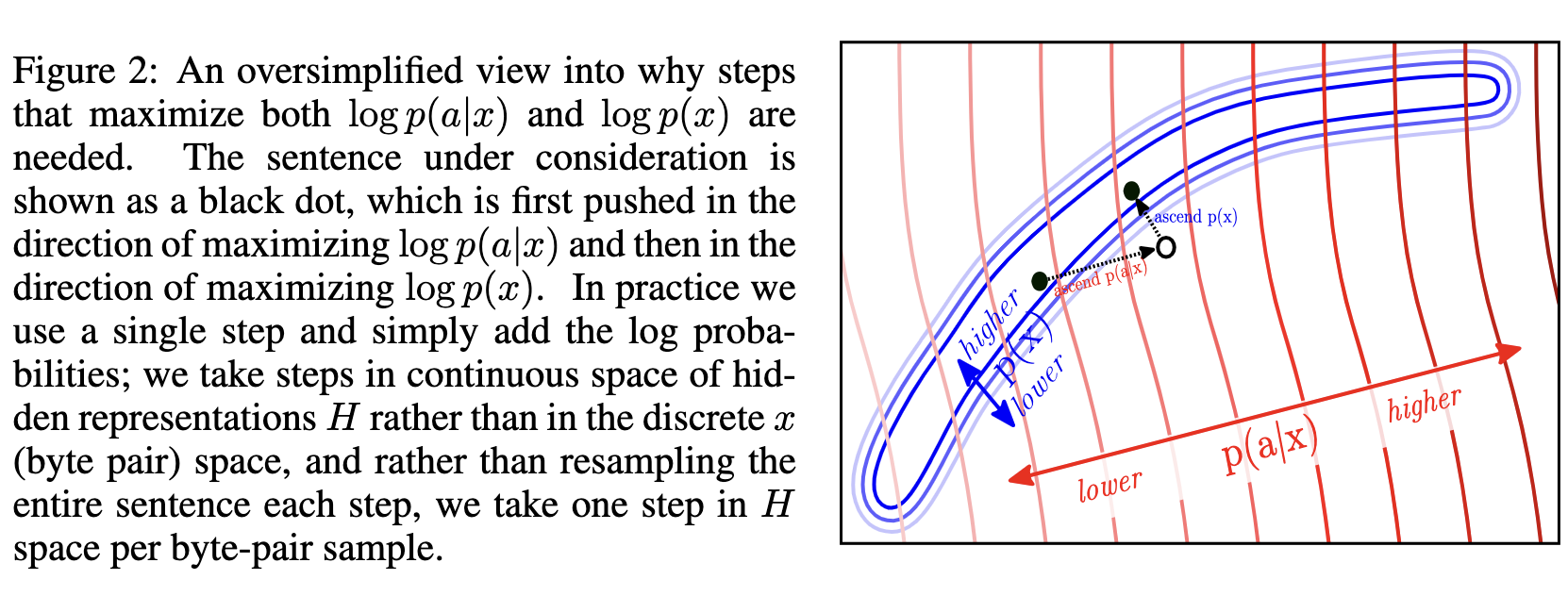 17
Results of PPLM
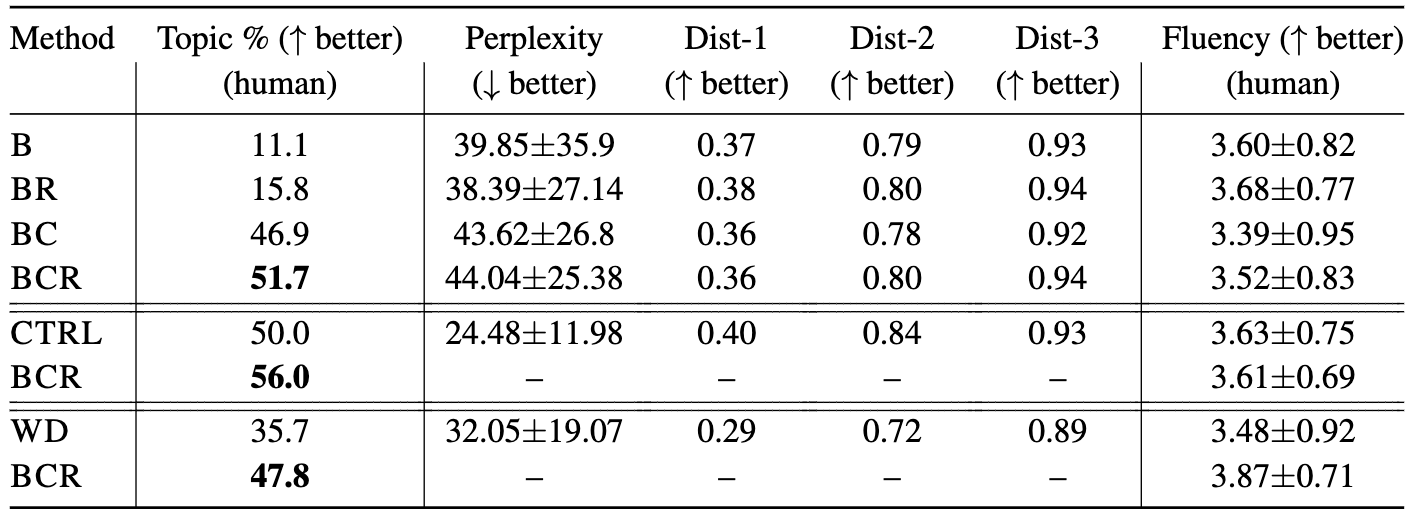 18
Method of PPLM (Discriminator)
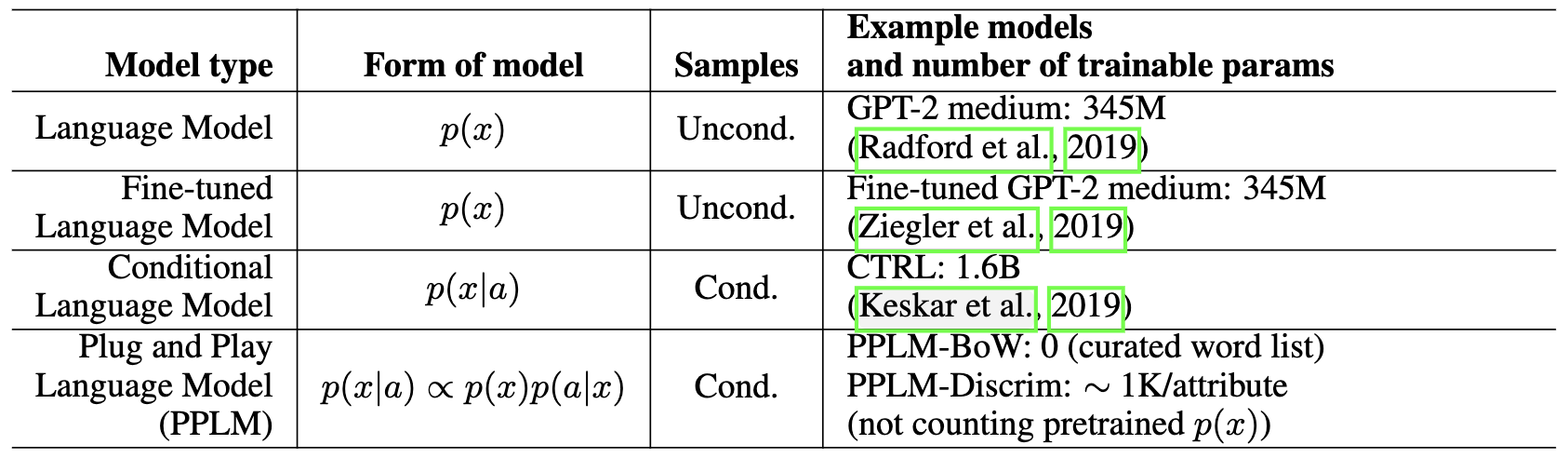 Domain types: science, military, legal, computers, space, politics, religion
Each domain has a predefined bag of words (BoW)
19
Results of PPLM
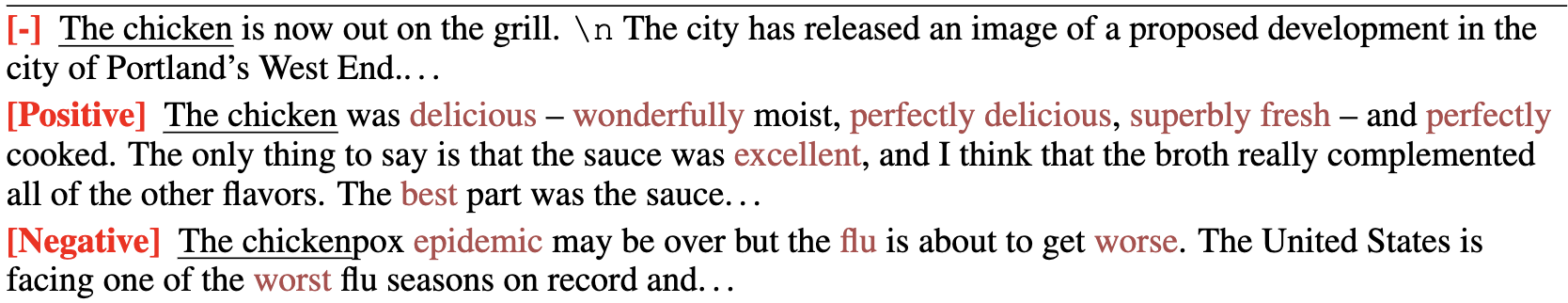 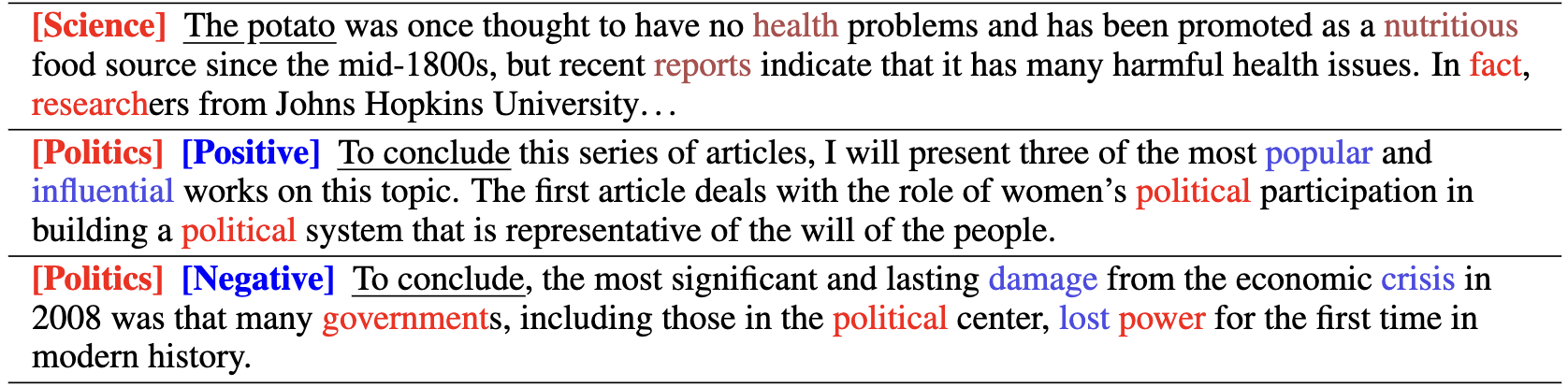 20
Summarize
21
FUDGE: Another discriminator-basedcontrollable model published in NAACL-2021
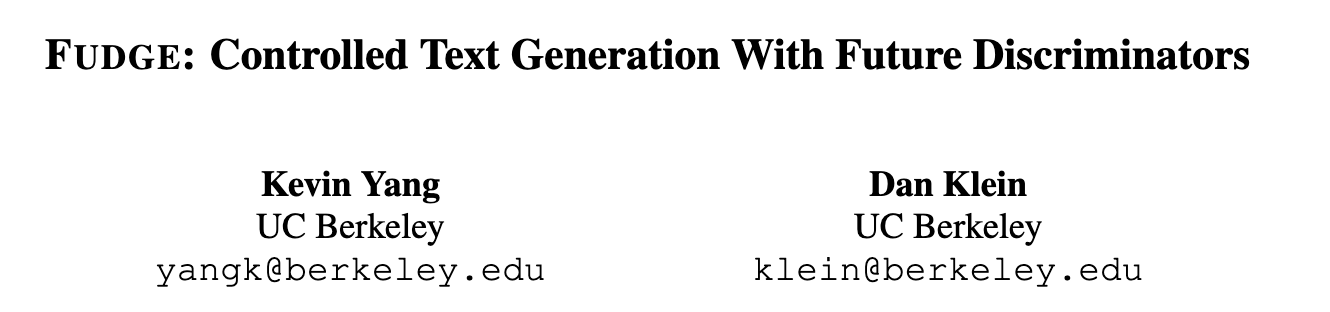 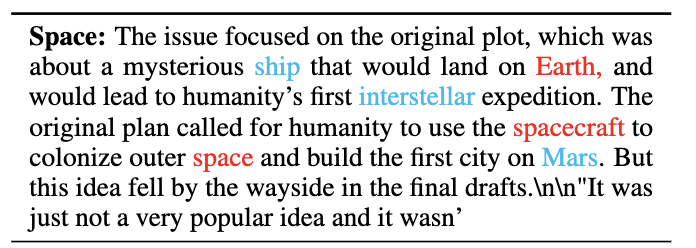 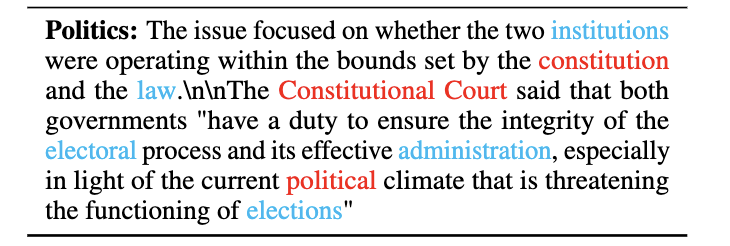 22
Method of FUDGE (future discriminator)
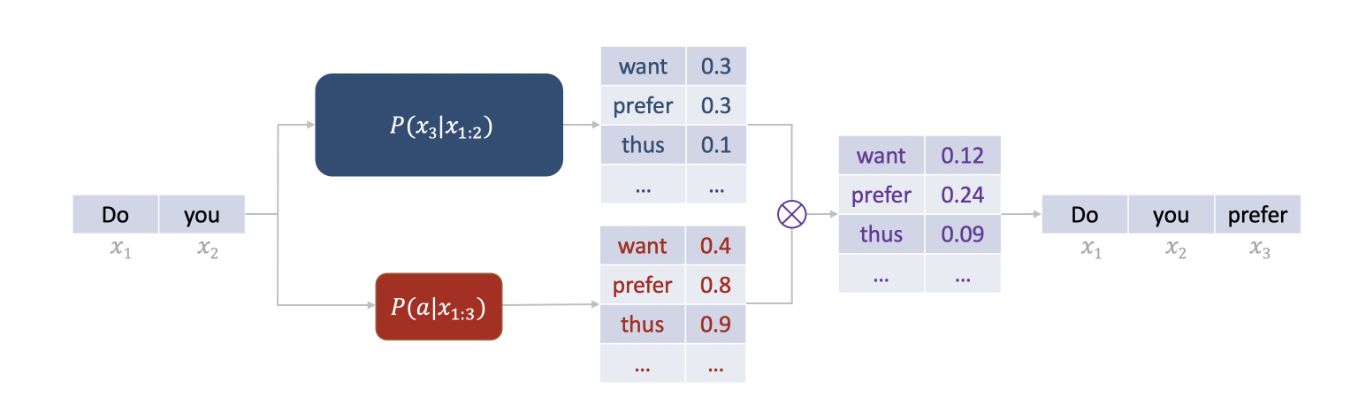 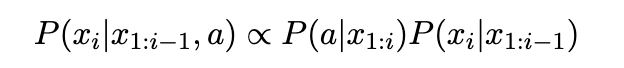 FUDGE:
PPLM:
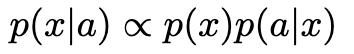 23
Where does this notion come from?
我跟你说的这个人，他_______________。
24
Where does this notion come from?
我跟你说的这个人，他_______________。



我真的不喜欢在背后说别人坏话，但是我跟你说的这个人，他_______________。
25
Where does this notion come from?
I regret not getting to know him sooner because he is so kind -- Positive
我后悔没能早点认识他，因为他太善良了

I regret not lending him a helping hand -- Neutral
我后悔没有向他伸出援助之手

I regret knowing him because he‘s a complete idiot -- Negative
我后悔认识他，因为他是个十足的笨蛋

PPLM: Each domain has a predefined bag of words (BoW)
26
Summarize
5种抑扬格，头尾韵的押韵方式（联韵、交叉韵、同韵）
27
M&M: A BERT-based controllable model published in ACL-2022
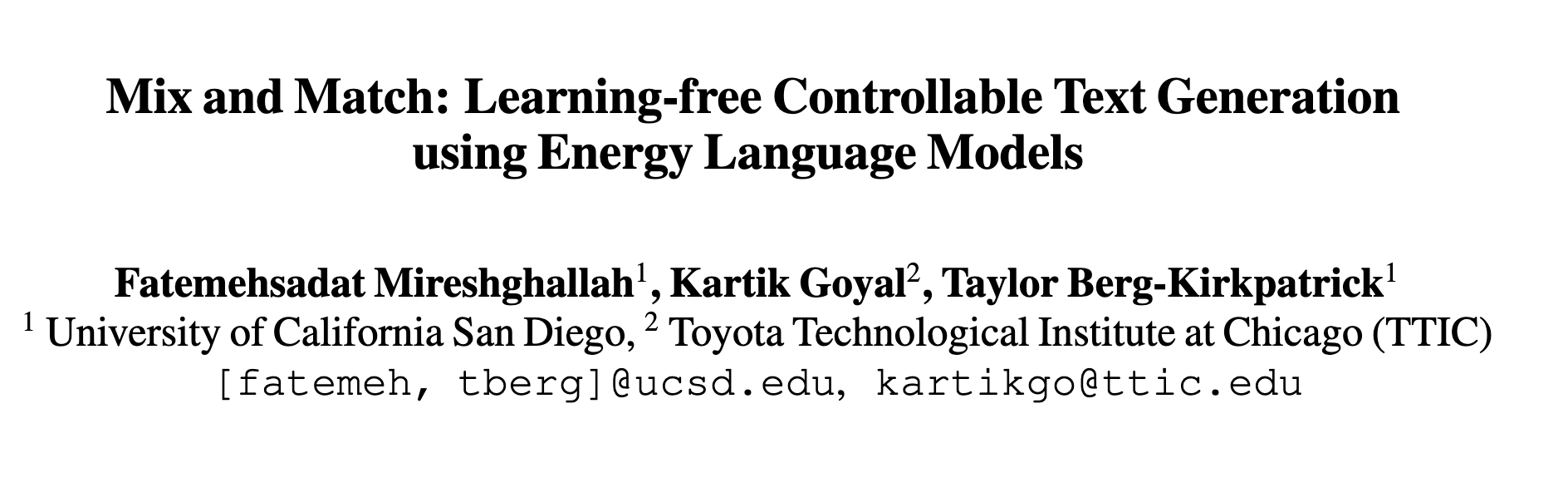 28
M&M: A BERT-based controllable model published in ACL-2022
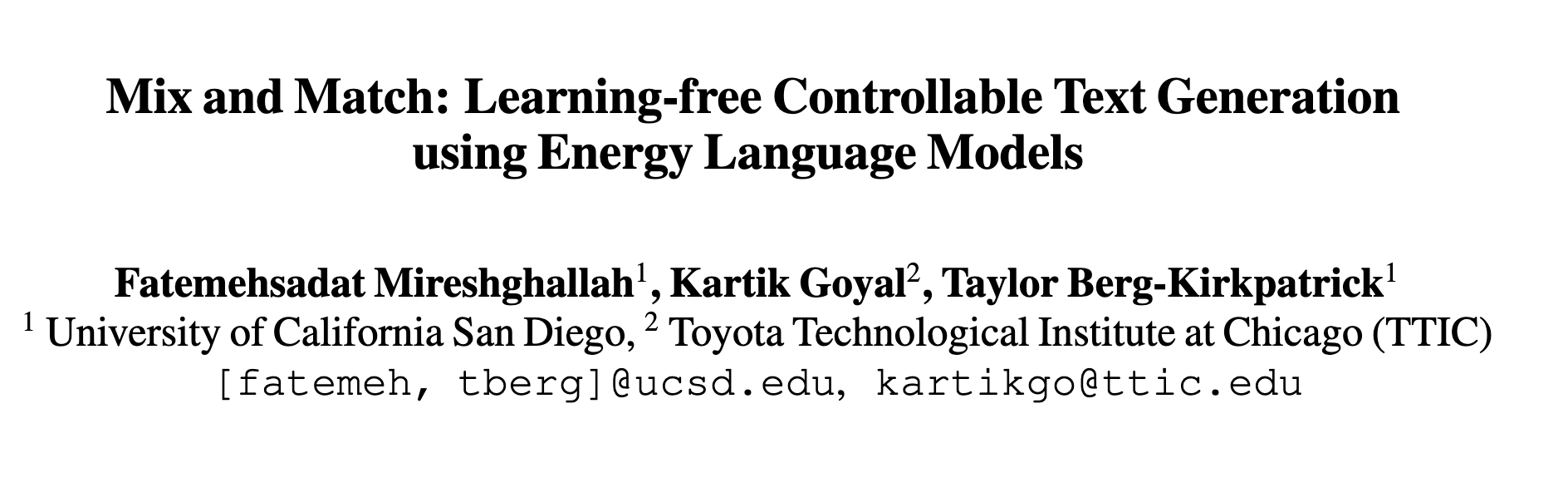 The movie [MASK] [MASK] [MASK] [MASK] [MASK] [MASK] [MASK] [MASK] [MASK].
29
Method of M&M
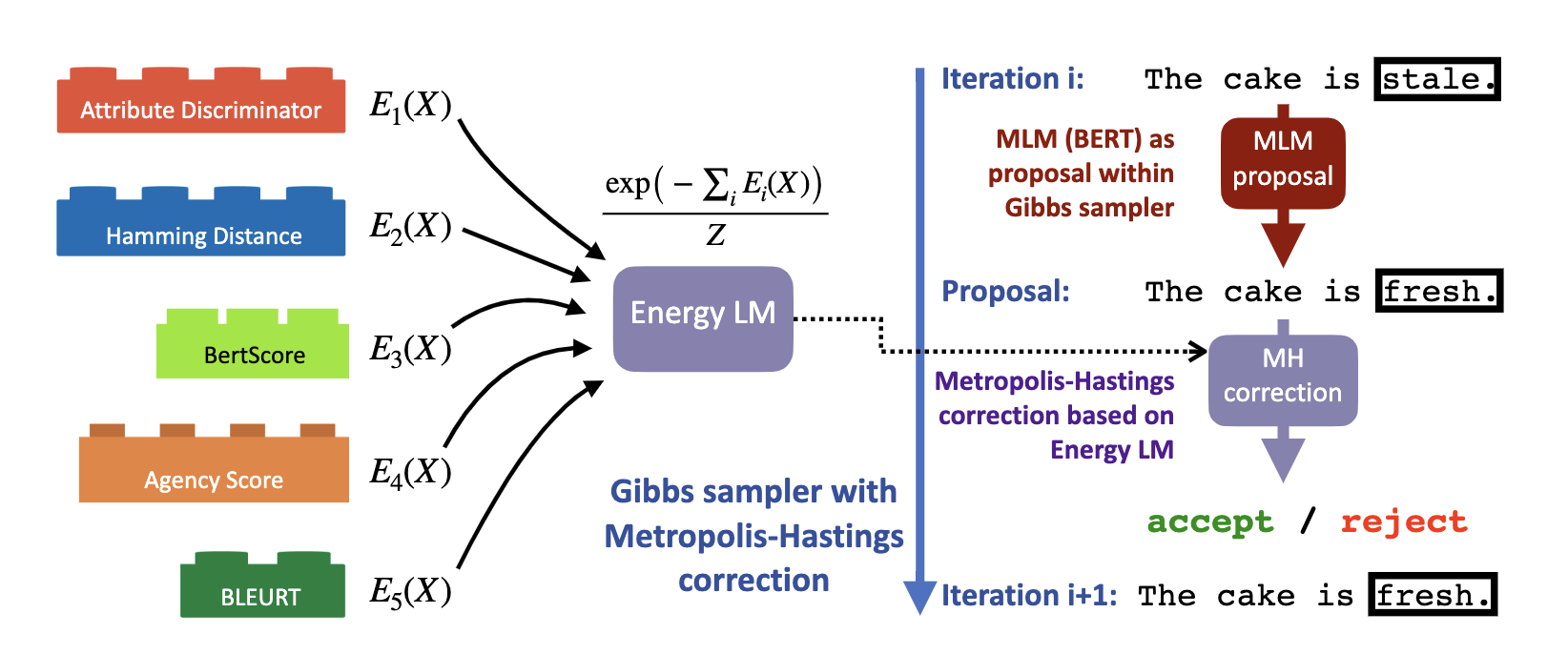 30
Method of M&M
Use BERT to determine whether the sentence is well-formed
Use attribute-discriminator to determine whether the sentence satisfies the given control condition
Use Hamming-distance to minimize the count of edits
Almost the same as Hamming-distance, but take sentiment into account
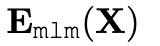 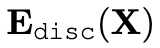 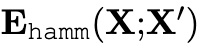 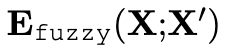 31
Summarize
32
Have a look at loss functions
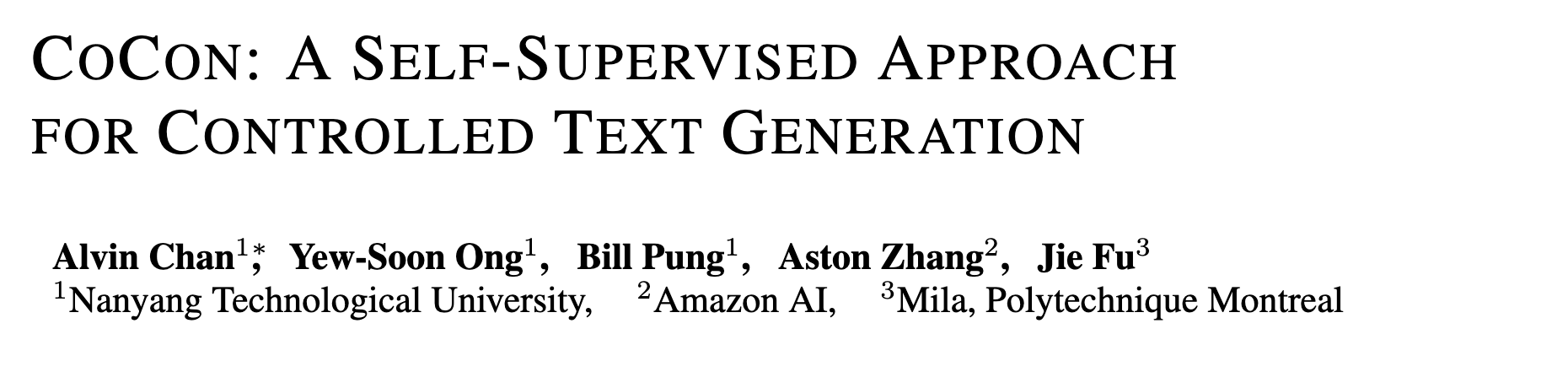 33
Method of CoCon
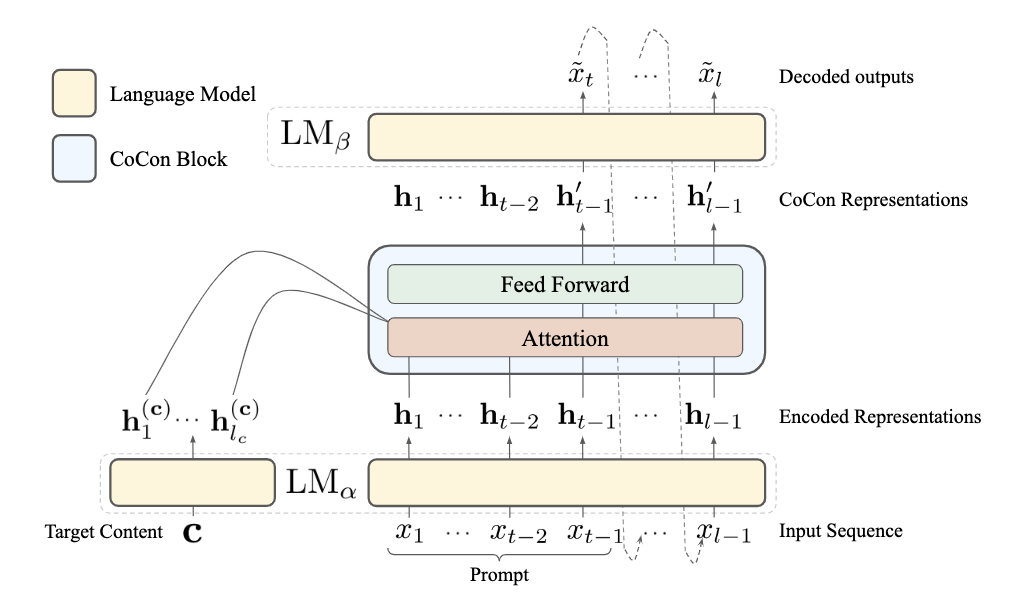 34
Have a look at loss functions of CoCon
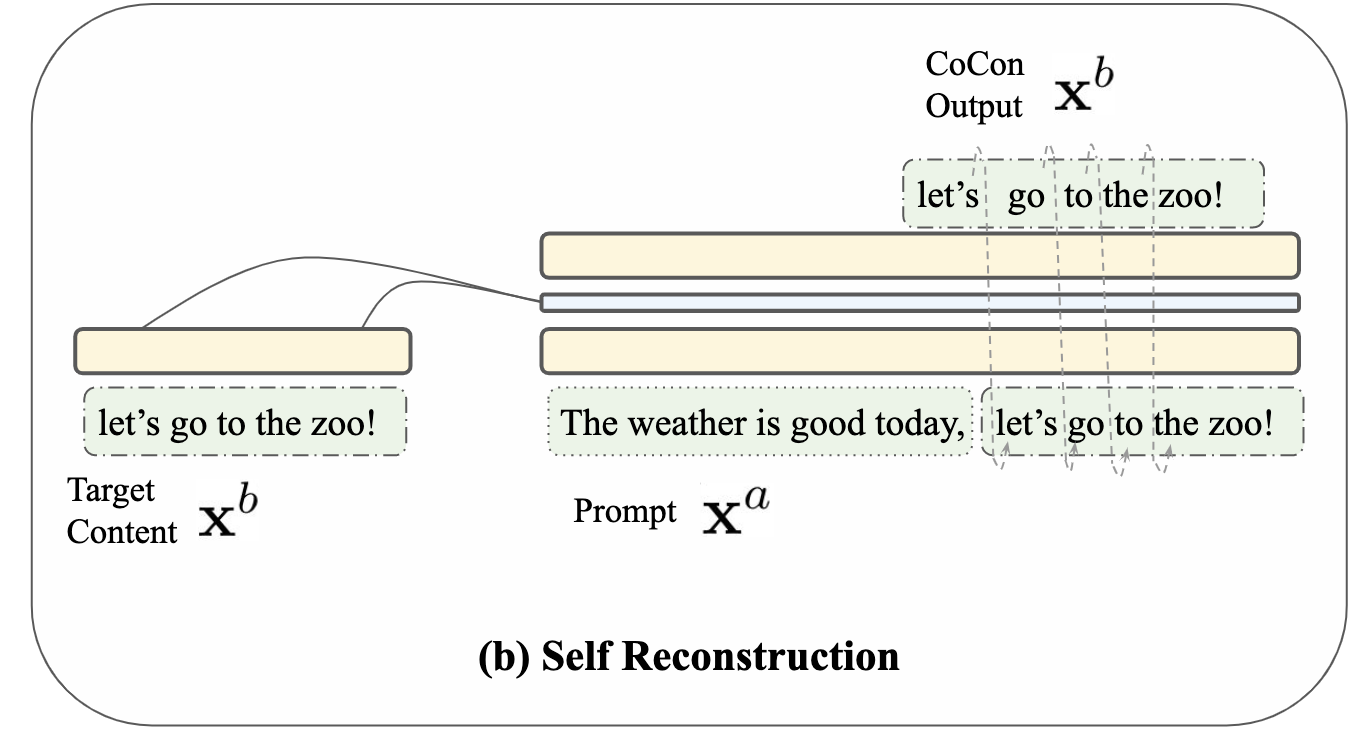 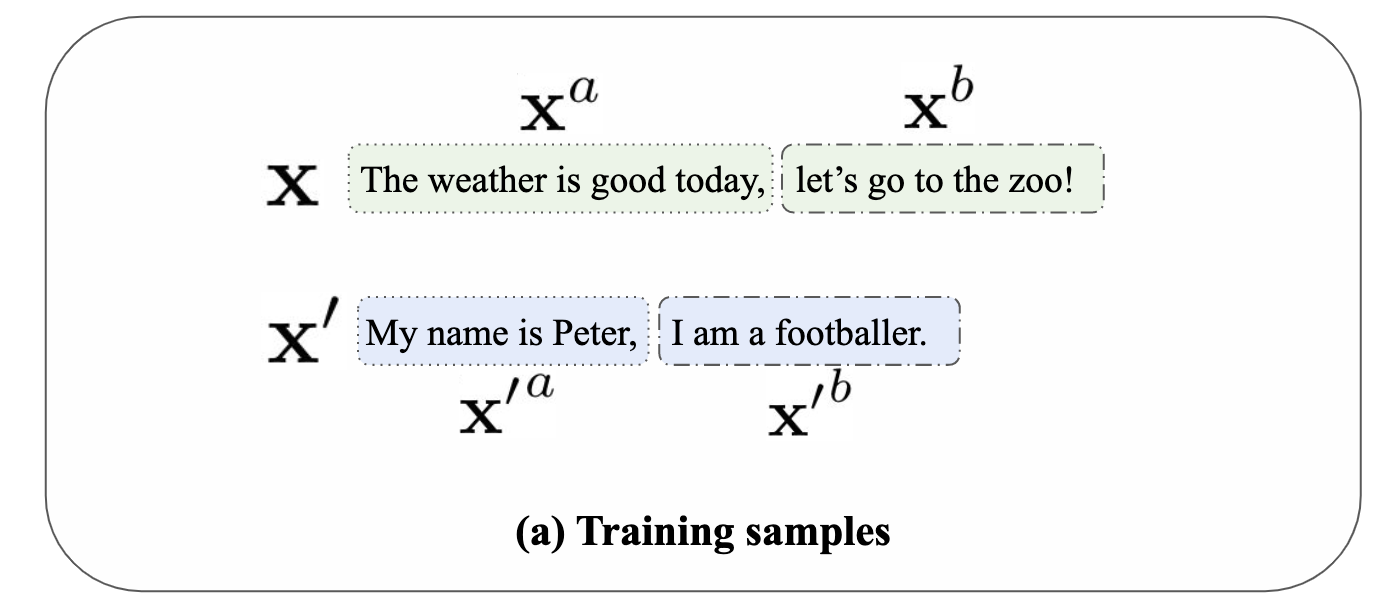 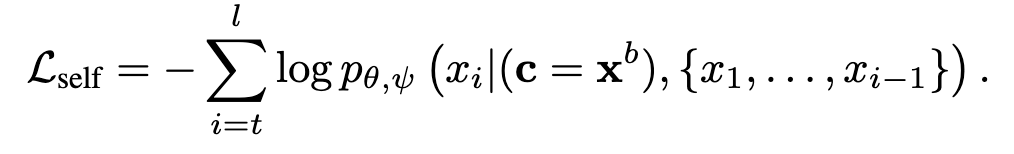 Self Reconstruction Loss
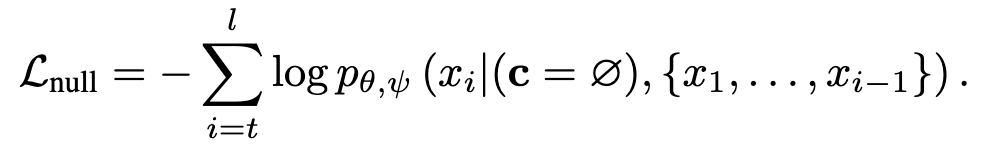 Null Content Loss
35
Have a look at 4 loss functions of CoCon
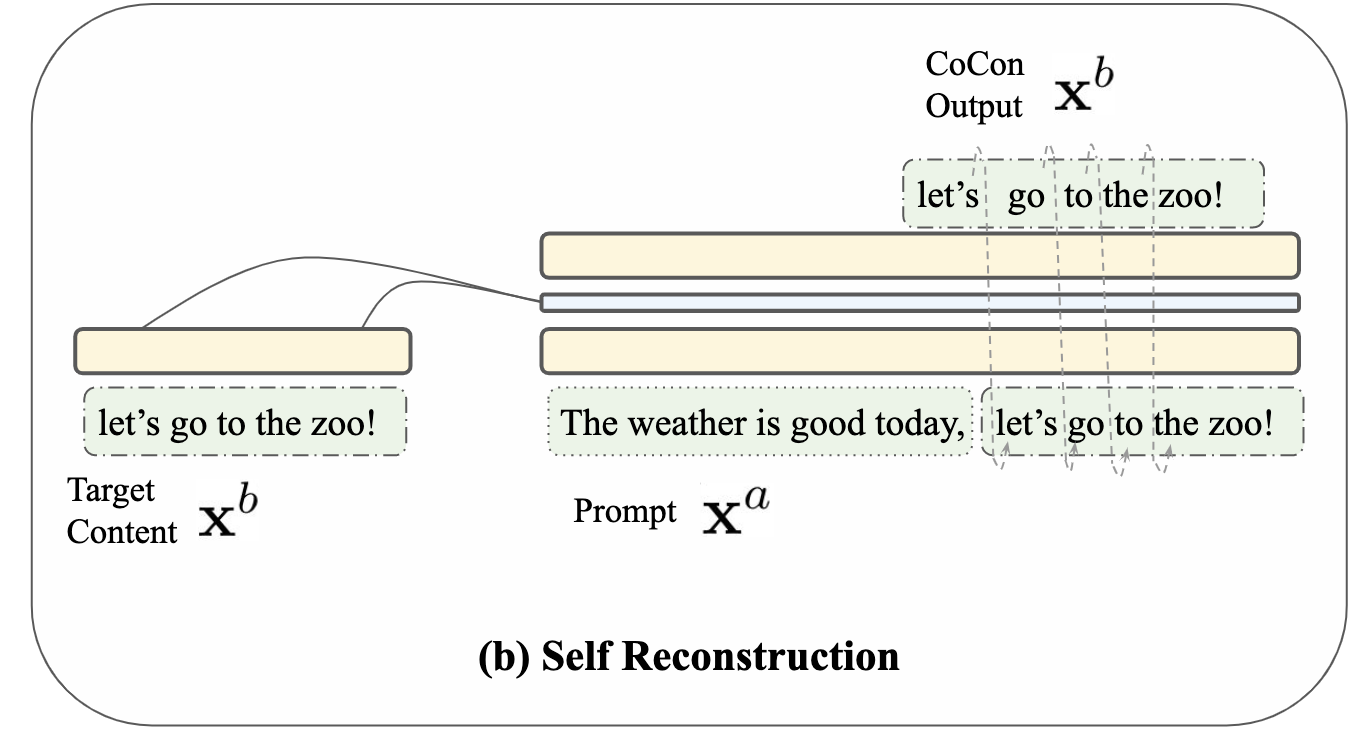 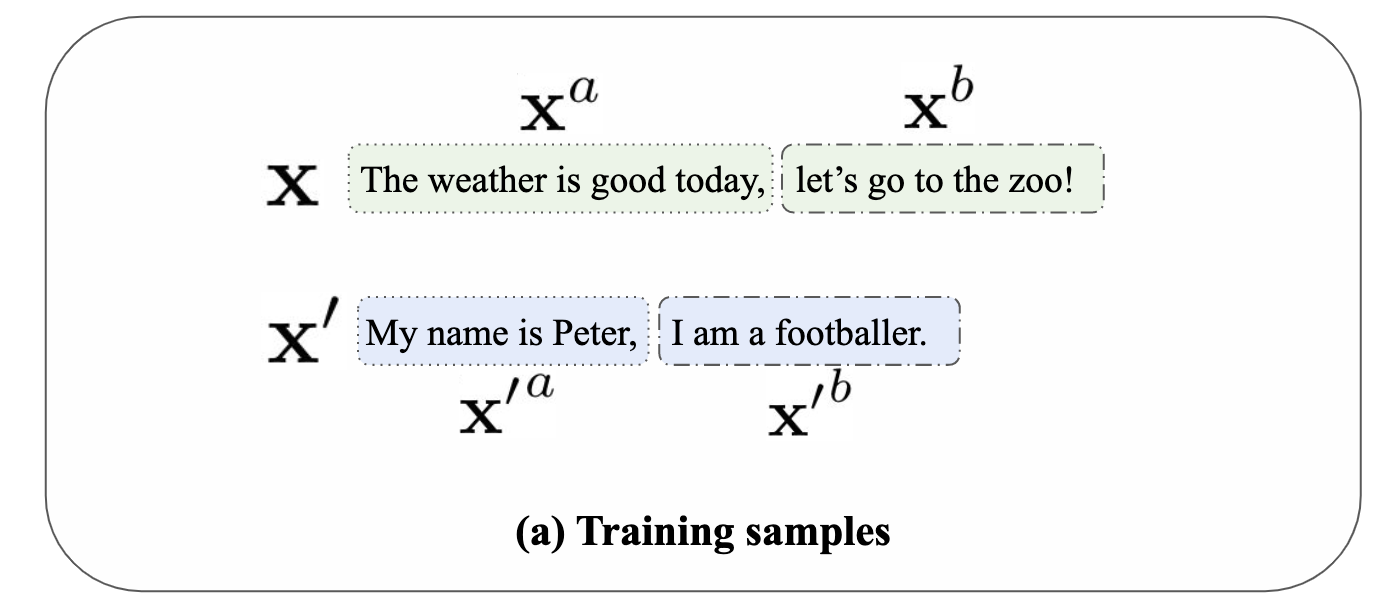 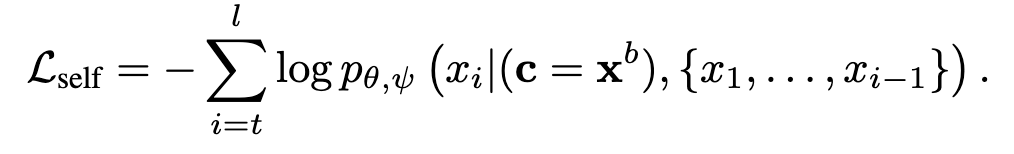 Self Reconstruction Loss
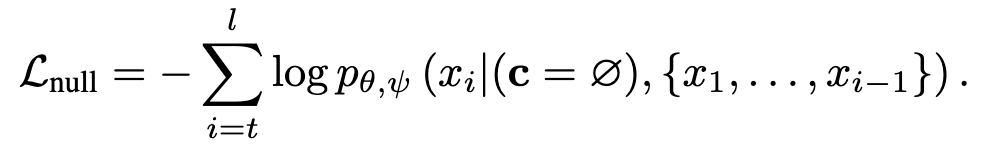 Null Content Loss
36
Have a look at 4 loss functions of CoCon
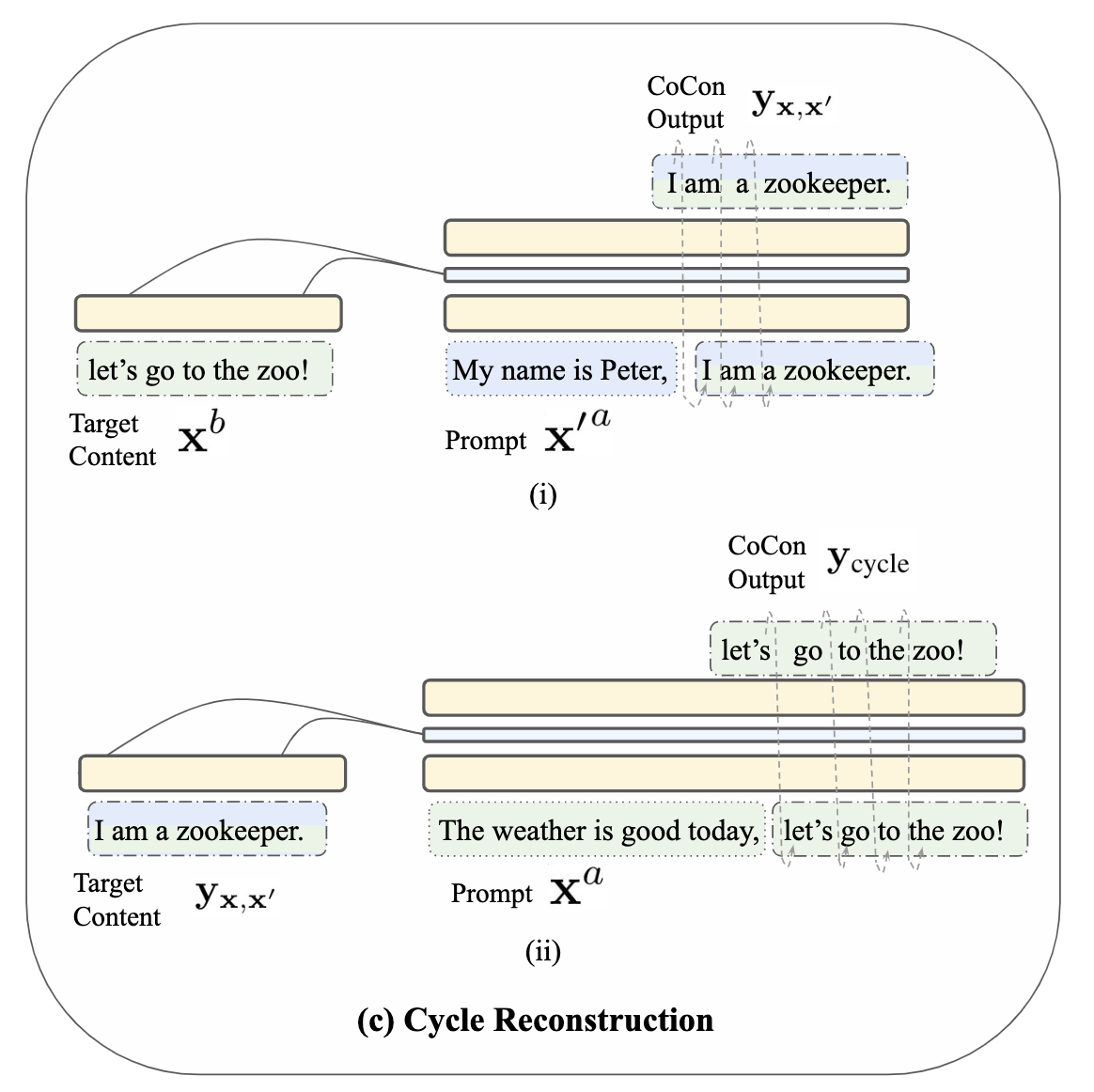 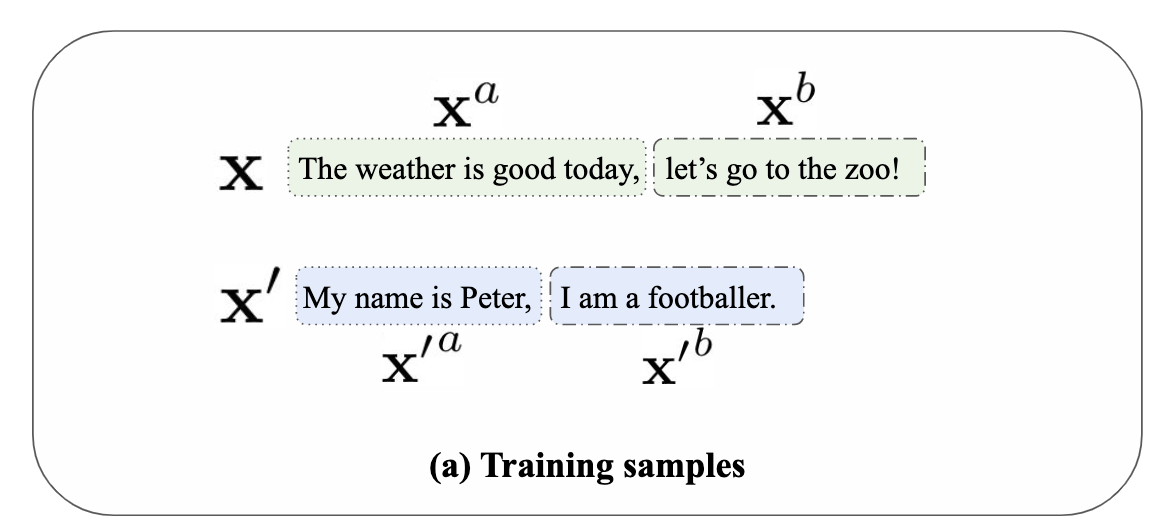 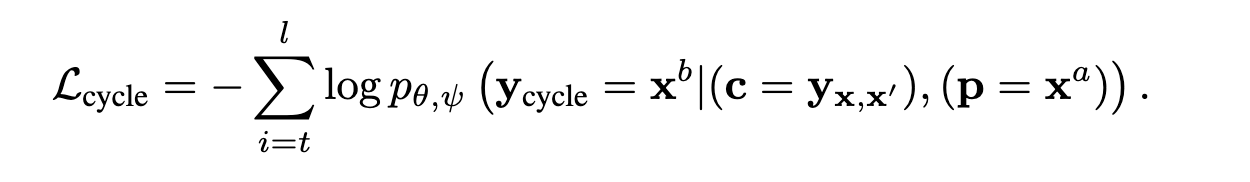 Cycle Reconstruction Loss
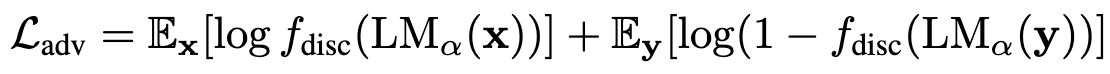 Adversarial Loss
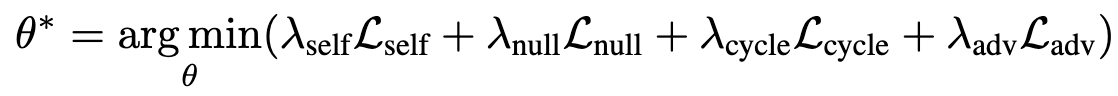 Full Training Loss
37
What Can We Do?
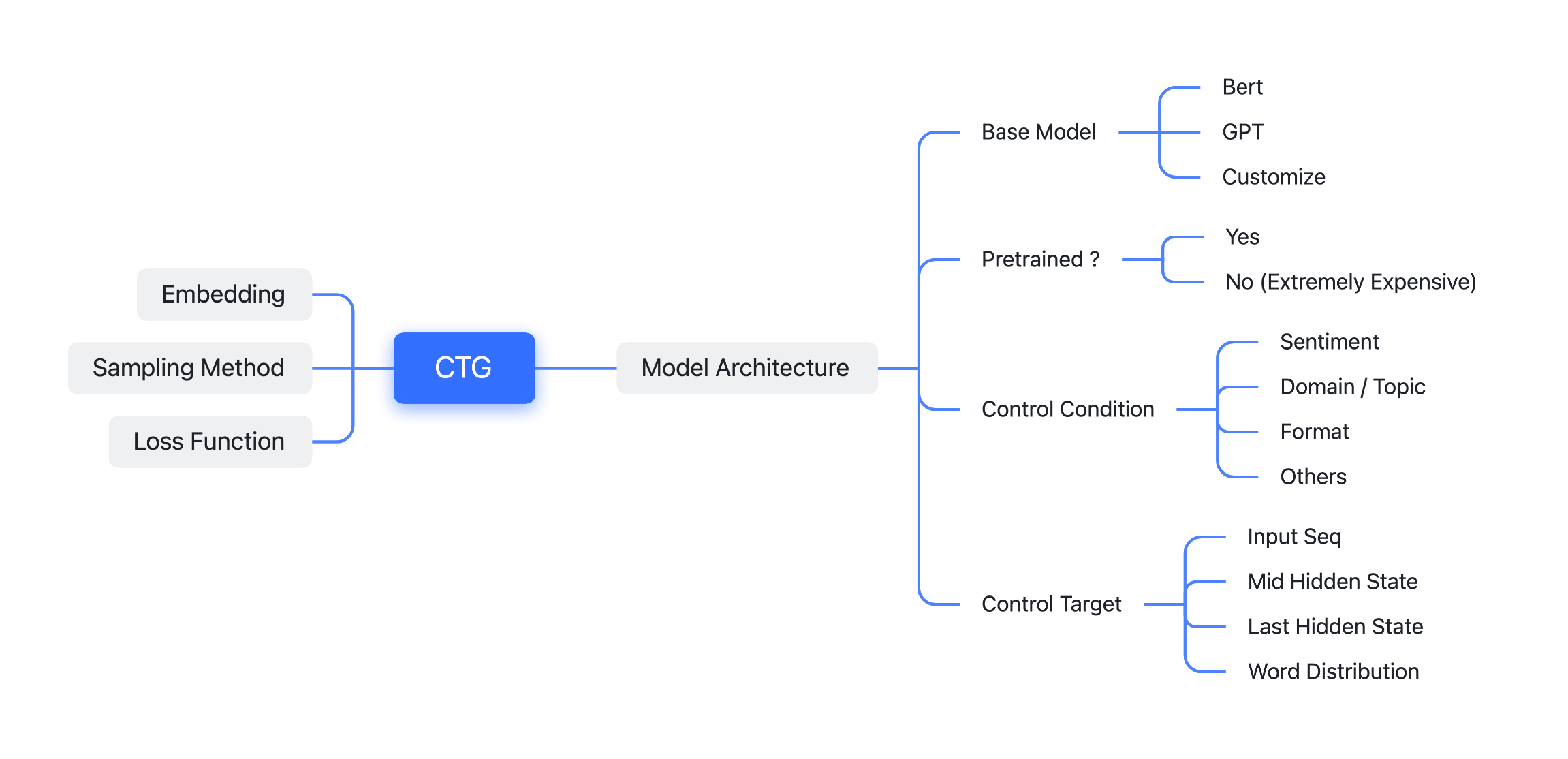 38
Summarize
39